2013-2014 Student Internship/Co-op and Full-Time Outcome Report
Prepared By 
Career & Corporate Connections
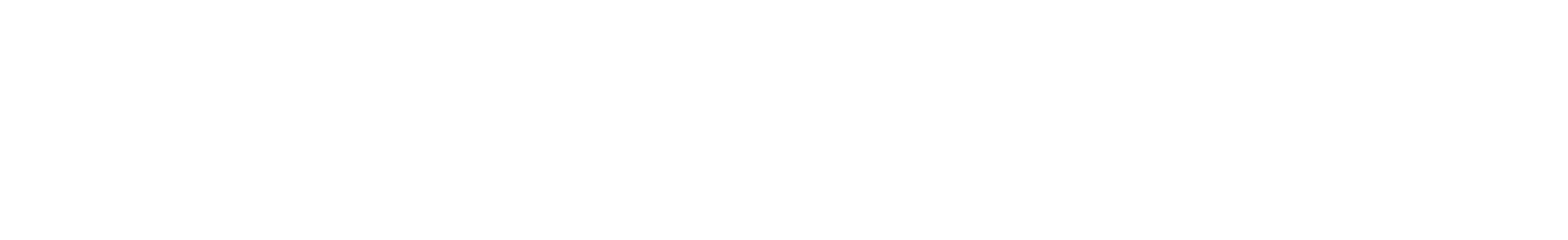 Smeal College Outcomes 2013-2014
Employer Activity
Geographic Locations
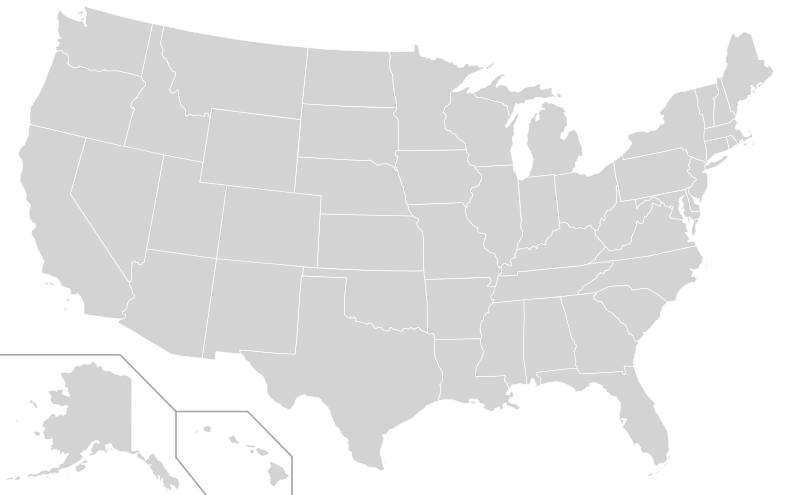 33%
53%
6%
2%
Highlights
2%
2%
* Top 15 company placements listed in rank order; More than 15 companies listed due to the same hiring totals
* Top internship placements for the class of 2014 in order of most hires
Methodology
Smeal seniors were surveyed during April 2014 to collect at-graduation student career outcomes.  We collected 1,202 out of 1,289 as to their career outcome status upon graduation.
81% of Students reported having at least one Internship during their college career
Smeal Career & Corporate Connections
114 Business Buildinghttp://smeal.psu.edu/corp